Основные виды универсальных учебных действий, формируемых у обучающихся с нарушениями слуха в соответствии с федеральным государственным образовательным стандартом
Беляева Ольга Леонидовна
к.п.н.,  доцент кафедры коррекционной 
педагогики КГПУ им. В.П. Астафьева
Вопросы для рассмотрения
1.    В какой мере связь сурдопедагогики как науки с общей педагогикой поможет командам школ определить задачи по разработке программы формирования УУД?
2.    Какие основные виды УУД  должны быть сформированы у обучающихся с нарушением слуха? Совпадают ли их перечень с перечнем ПООП НОО?
3.   В чем заключаются особенности реализации программы формирования УУД в отношении детей с нарушенным слухом? Как это связано с особыми образовательными потребностями глухого ребенка?
4.    На  чей опыт можно опереться, при разработке  программы формирования  основных видов УУД?
2
3
Общая педагогика – основа сурдодидактики
- принципы обучения
- методы обучения
- средства обучения
- формы организации образования
- образовательные технологии
4
5
В составе основных видов универсальных действий  - 4 блока:
1. Личностный
2. Регулятивный
4. Коммуникативный
3. Познавательный
6
Личностный вид УУД
.
7
Применительно к учебной деятельности выделены три вида личностных действий
8
Регулятивные действия (2)
обеспечивают учащимся организацию их учебной деятельности, к ним относятся:
 целеполагание как постановка учебной задачи на основе соотнесения того, что уже известно и усвоено обучающимися, и того, что еще неизвестно.
 планирование – определение последовательности промежуточных действий с учетом конечного результата; составление плана и последовательности действий
9
прогнозирование – предвосхищение результатов и уровня усвоений знаний;
 контроль (в том числе - самоконтроль) в форме сличения способа действия и его результата с заданным эталоном с целью обнаружения отклонений и отличий от этого эталона;
 коррекция – внесение дополнений и корректив в план и способы действия в случае расхождения заданного эталона с реальным действием и его результатом;
 оценка – выделение и ососзнание обучающимися того, что выполнено, усвоено и что еще нужно усвоить; осознание уровня и качества усвоения;
 саморегуляция как способность к выбору, изменению способов действий в случае необходимости.
Регулятивные учебные действия
Действия контроля
Действия самоконтроля
Последовательность отработки действия самоконтроля:
1. Выполнение по образцу (мысленные операции совершаются на наглядной основе).
2. Многократный анализ образца и промежуточных и конечных результатов своих действий.
10
11
Познавательные универсальные действия (3)
А. Общеучебные
В. Логические
Б. Знаково-символические
Г. Постановка  и решение проблемы
12
Общеучебные действия (А) – это:

1. самостоятельное выделение и формулирование познавательной цели;
2. Поиск и выделение необходимой информации, в том числе с применением компьютерных средств;
3. Осознанное и произвольное построение речевого высказывания в устной, письменной, устно-дактильной форме;
4. Выбор наиболее эффективных путей решения задач;
5. Рефлексия способов и условий действия, контроль и оценка процесса и результатов деятельности;
6. Знаково-символическое моделирование – преобразование объекта из чувственной формы в модель;
7. Постановка и формулирование проблемы, создание алгоритмов деятельности  при решении проблем творческого и поискового характера;
8. Преобразование модели с целью выявления общих законов, определяющих данную предметную область
Учебно-информационные
Учебно-интеллектуальные
13
Знаково-символические УУД в начальной школе (Б):
кодирование/замещение – использование знаков и символов, как заместителей реальных предметов и объектов;

 декодирование информации;

 умение использовать наглядные модели,  круги, схемы, чертежи, планы для решения познавательных и учебных задач.
14
15
Логические универсальные действия (В)
Анализ объектов с целью выделения признаков существенных и несущественных;
2. Синтез – составление целого из частей, в том числе достраивание модели с восполнением недостающих компонентов;

3.  Выбор оснований и критериев для сравнения, сериации, классификации объектов;
4. Подведение под понятие, выведение следствий;

5.  Установление причинно-следственных связей;
Построение логической цепи рассуждений; доказательство, выдвижение гипотез и их обоснование;

7. Умение строить модели, схемы, что делает обозримыми связи и отношения, скрытые в тексте  и тем самым способствует поиску и нахождение решения;
8. Умение работать с моделями, преобразовывать их.
16
Постановка и решение проблемы  (Г):
 формулирование проблемы задачи;
самостоятельное создание способов решения проблем, задач творческого и поискового характера.

Вывод по познавательным УУД: они основываются на сформированности логических операций: анализ, синтез, сравнение, обобщение, классификация, сериация, логическая мультипликация.
К коммуникативным действиям относятся (4)
Планирование учебного сотрудничества с учителем и сверстниками – определение цели, функций участников, способов взаимодействия; 
 постановка вопросов – инициативное сотрудничество в поиске и сборе информации (http://elib.kspu.ru/, http://surdoplus.ru/ );
 разрешение конфликтов – выявление, идентификация проблемы, поиск и оценка альтернативных способов разрешения конфликта, принятие решения и его реализация
17
Коммуникативные универсальные действия (4)
4. Управление поведением партнера – контроль, коррекция, оценка его действий;
5. Умение с достаточной полнотой и точностью выражать свои мысли в соответствии с задачами и условиями коммуникации;
6. Владение диалогической (прежде всего) и монологической формами речи.
18
Задачи школы по разработке программы формирования УУД
1. Алгоритм формирования УУД и определение сроков, отведенных на алгоритмичные шаги.
* формирование первичного опыта выполнения этого действия и мотивации при изучении  конкретного предмета;
* формирование у ученика понимания алгоритма выполнения соответствующего УУД  на основе первичного опыта;
* обеспечить  включение  данного УУД в практику;
* организовать самоконтроль  выполнения УУД, при необходимости – систему корректирующих мероприятий;
* организовать контроль уровня сформированности УУД.
19
20
21
Использование предметных карт для формирования действий самоконтроля в системе УУД
Предназначение  предметных карт – научить глухих детей осознанно осуществлять пооперационный и планирующий контроль , адекватно отражать в речи содержание деятельности.
22
Усложнение в работе с картами
1. Поочередное предъявление  операционных карт
2. Разовое предъявление всех карт сразу.
3. Постепенное исключение приемов действий, - давался сразу результат действий.
4. Исключение табличек-отчетов.
5. Однотипные операции объединяются на одной карте
6. Конкретное изображение заменяется символом, схемой, условно-символическими обозначениями 
7. Обобщенные карты.
8. Серия карт с одной, двумя, тремя и т.д.  пропущенной.
9. Вытягивание из колоды одной карты, восполнение остальных самостоятельно.
23
Рисунок 1.
Оценочные шкалы для формирования оценочной деятельности
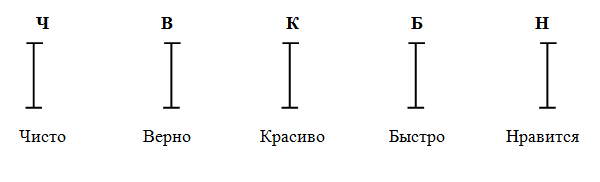 24
Тематические лестницы успеха
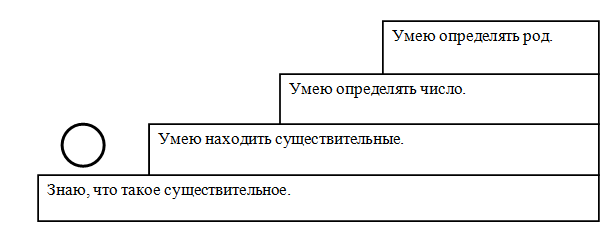 25
Круги оценивания
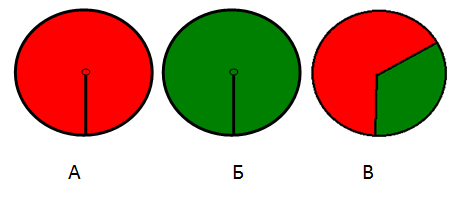 26
Мониторинг достижений обучающихся
1.  Выбрать типологию (виды) мониторинга  для обучающихся начальных классов.
2. Отобрать методы контроля достижений обучающихся.
3. Определить формы контроля достижений обучающихся по выделенному признаку.
4. Определить виды контроля достижений обучающихся.
27
Разработки, предложения, опыт общей и специальной педагогики
1. Как проектировать универсальные учебные действия: от действия к мысли/ под ред. А.Г. Асмолова. – М., 2008.
2. Речицкая Е.Г. Формирование универсальных учебных действий у младших школьников с нарушенным слухом. – М., 2011.
28
Заключение
Командный подход к работе
Наличие у команды УУД, переросших в профессиональные компетенции высочайшего уровня: 
Навык анализа литературных источников (первичного знакомства, вторичной обработки, обобщения нужного)
 Исследовательские компетенции (разработка  и модификация  методик, систем мониторинга, подходов и технологий общей педагогики)
Способность к рефлексии, решению научных и практических задач.
29
Личностные качества!!!!!!!!
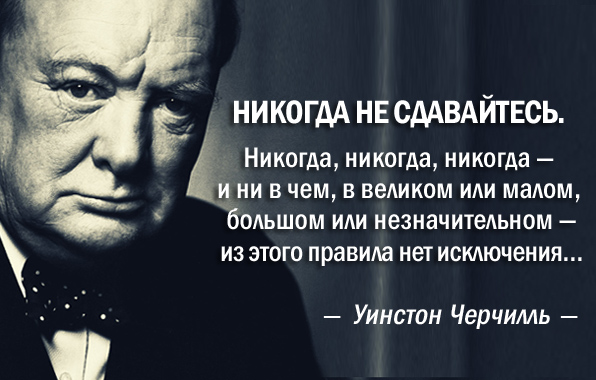 30